HOLOWANIE LESZCZA
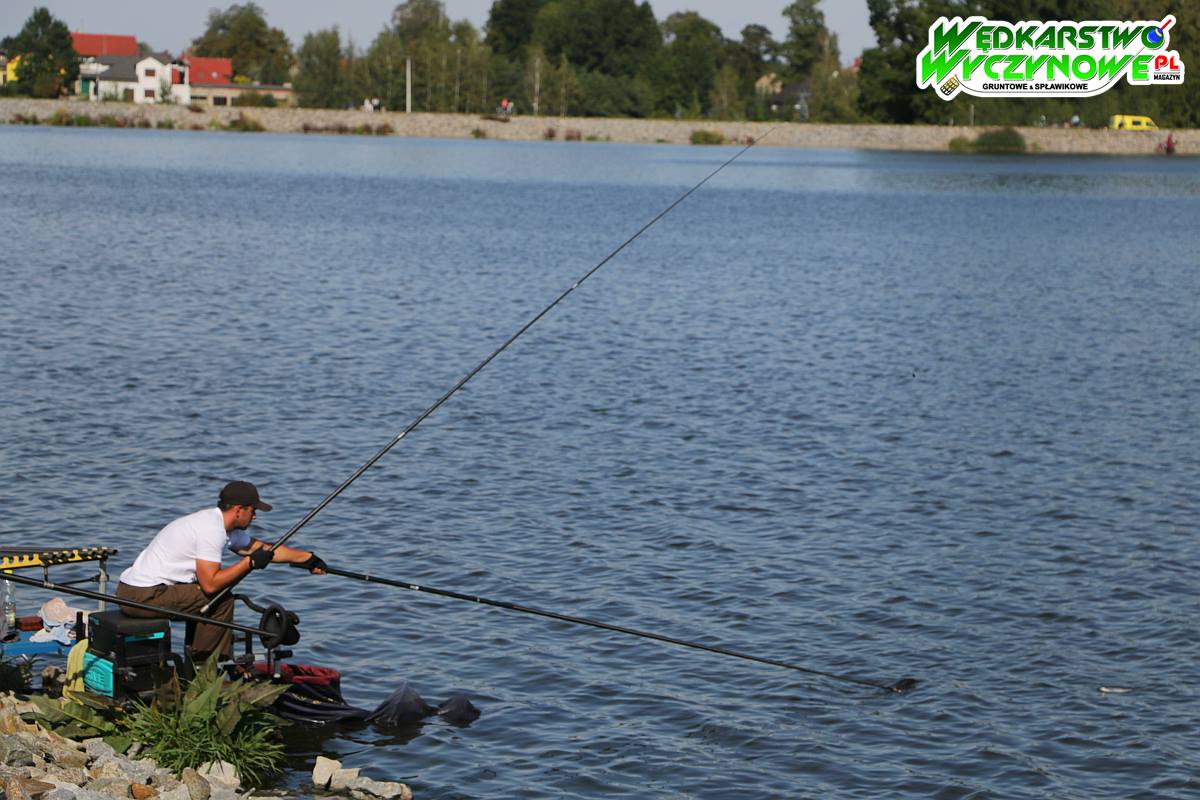 Zmagania  podczas I tury zawodów
Mistrzostwa Polski w Wędkarstwie Spławikowym  Młodzieży U-23 Kanał Oświęcim Dwory  06-07.08.2016
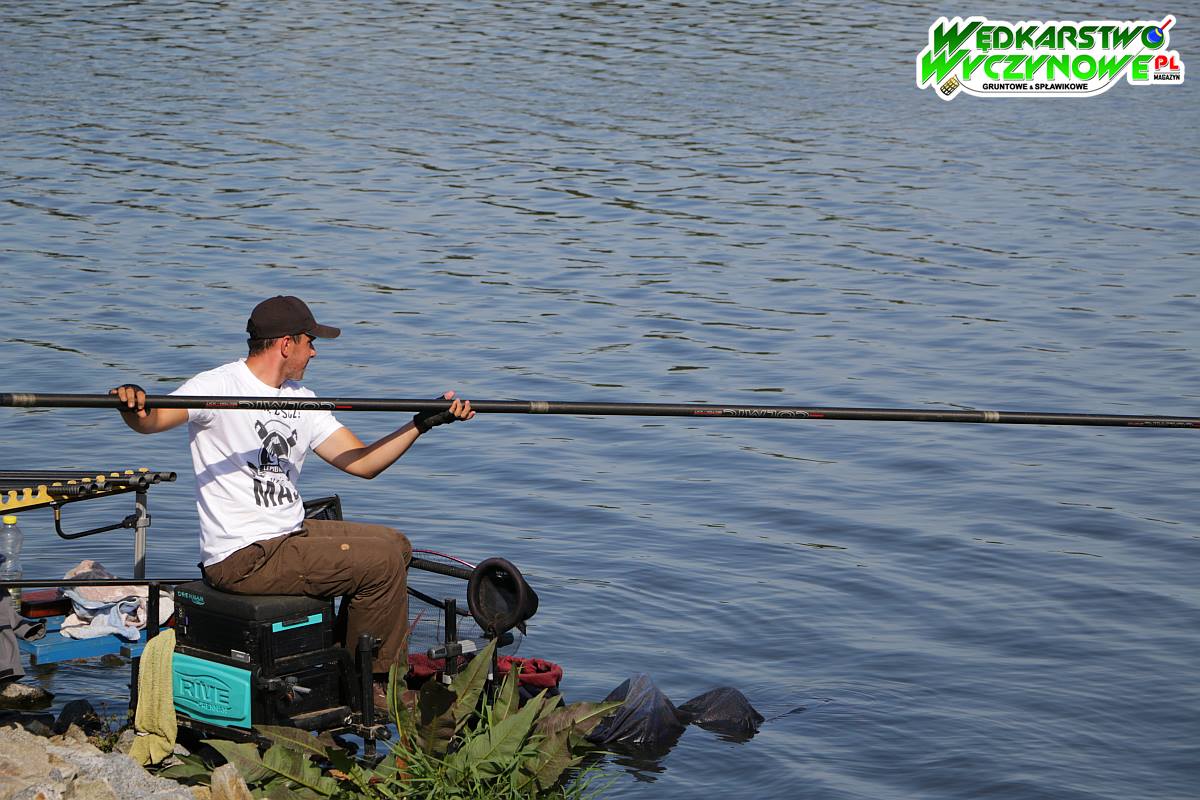 DONĘCANIE KUBECZKIEM
W POSZUKIWANIU  BIAŁEJ   DUŻEJ RYBY
Mistrzostwa Polski w Wędkarstwie Spławikowym  Młodzieży U-23 Kanał Oświęcim Dwory  06-07.08.2016
Zwycięski połów II Tury zawodów – drobne ukleje   wynik 1690 pkt.Metoda połowu krótki bat oraz zestaw skrócony z tyczki.
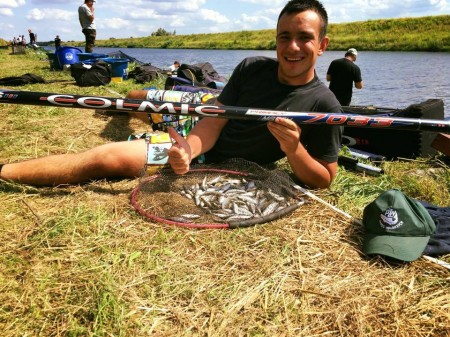 Mistrzostwa Polski w Wędkarstwie Spławikowym  Młodzieży U-23 Kanał Oświęcim Dwory  06-07.08.2016
Obowiązkowa kąpiel zwycięzcy
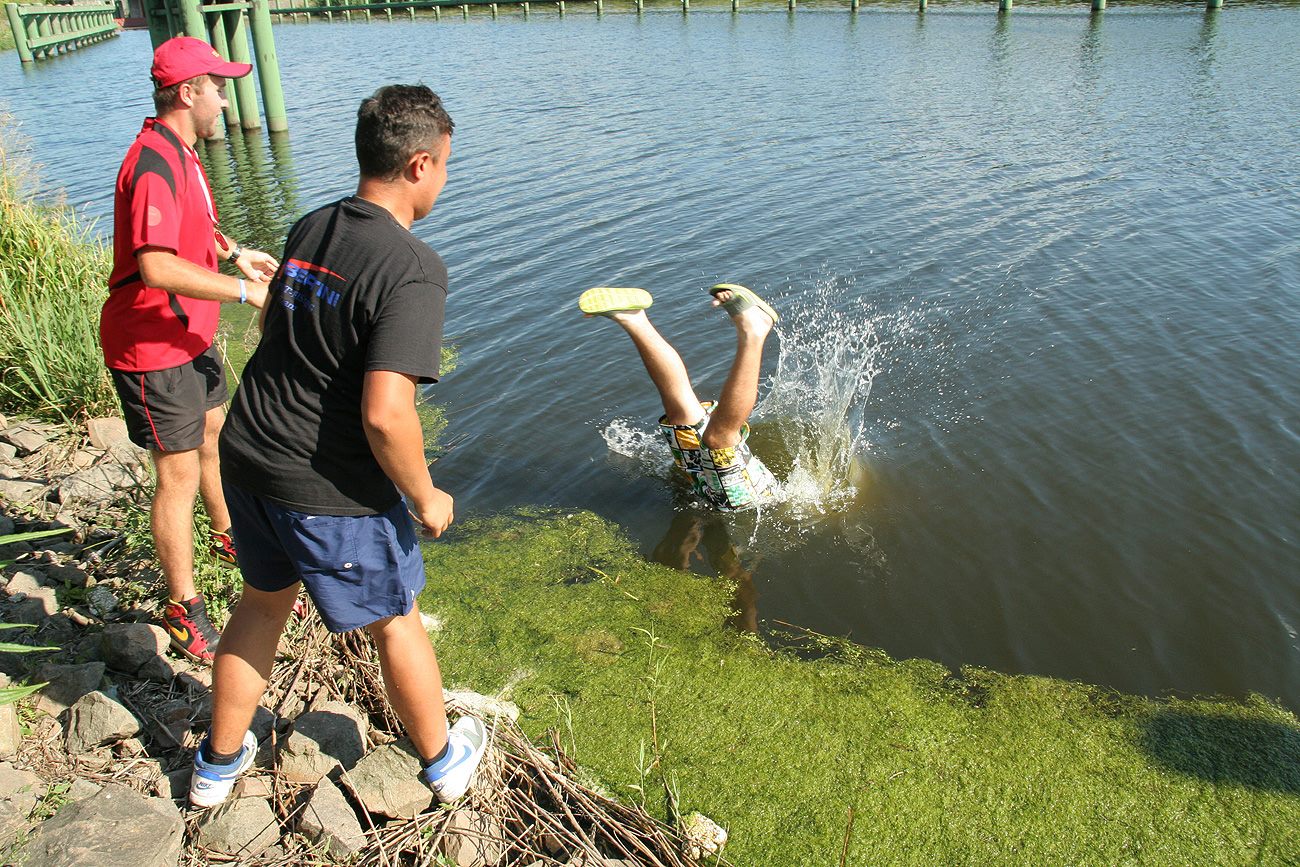 Mistrzostwa Polski w Wędkarstwie Spławikowym  Młodzieży U-23 Kanał Oświęcim Dwory  06-07.08.2016
Mistrzostwa Polski w Wędkarstwie Spławikowym  Młodzieży U-23 Kanał Oświęcim Dwory  06-07.08.2016
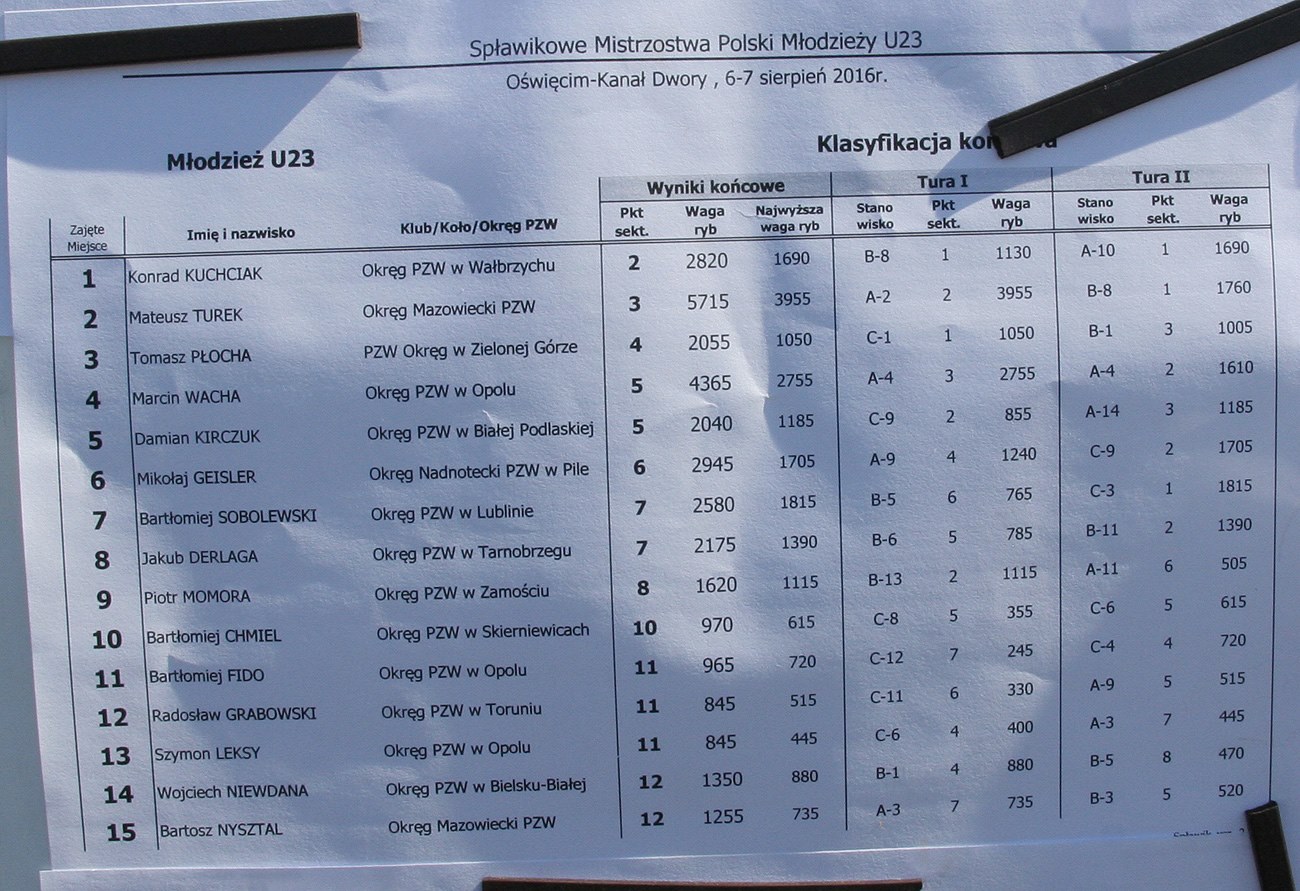 Klasyfikacja końcowa po dwóch  TURACH
Dekoracja najlepszych zawodniczek i zawodników
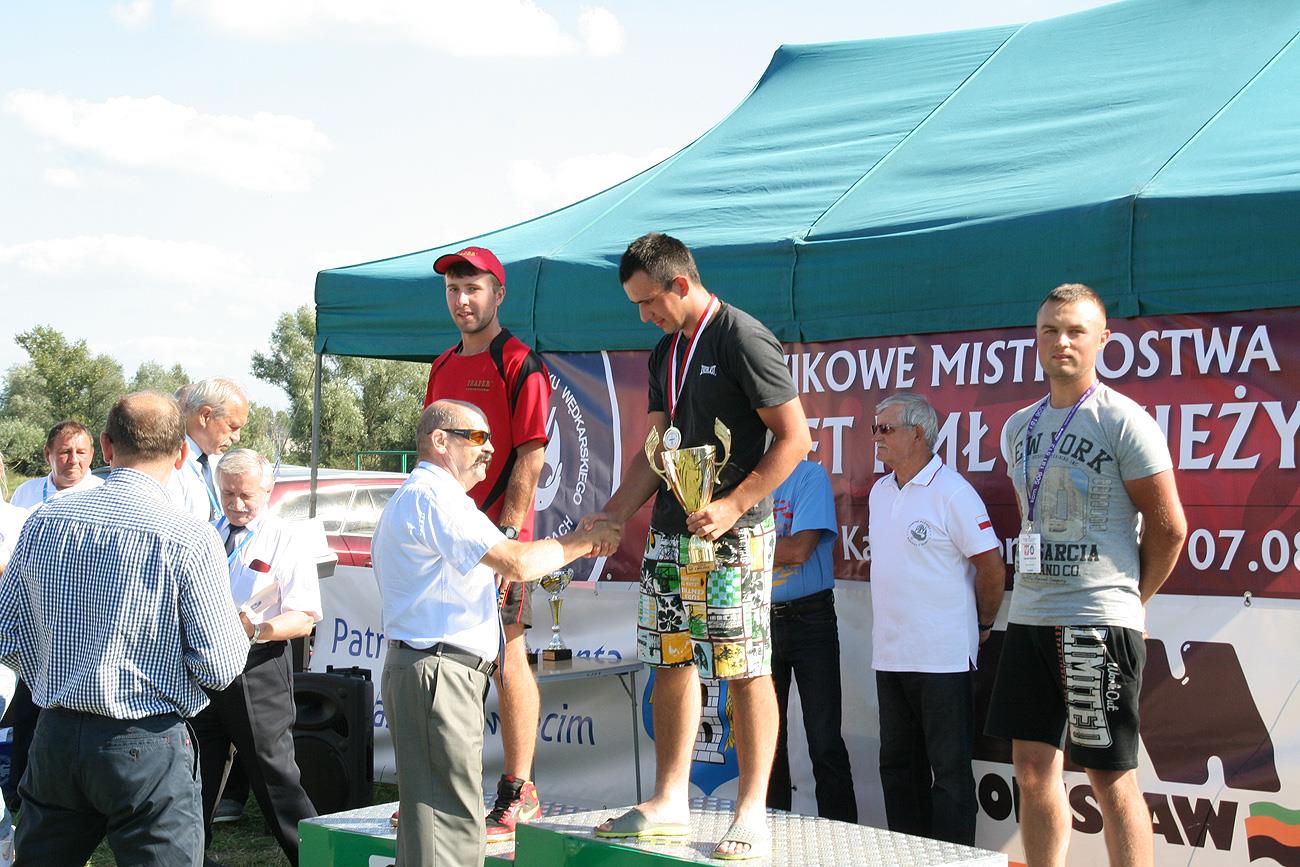 Mistrzostwa Polski w Wędkarstwie Spławikowym  Młodzieży U-23 Kanał Oświęcim Dwory  06-07.08.2016
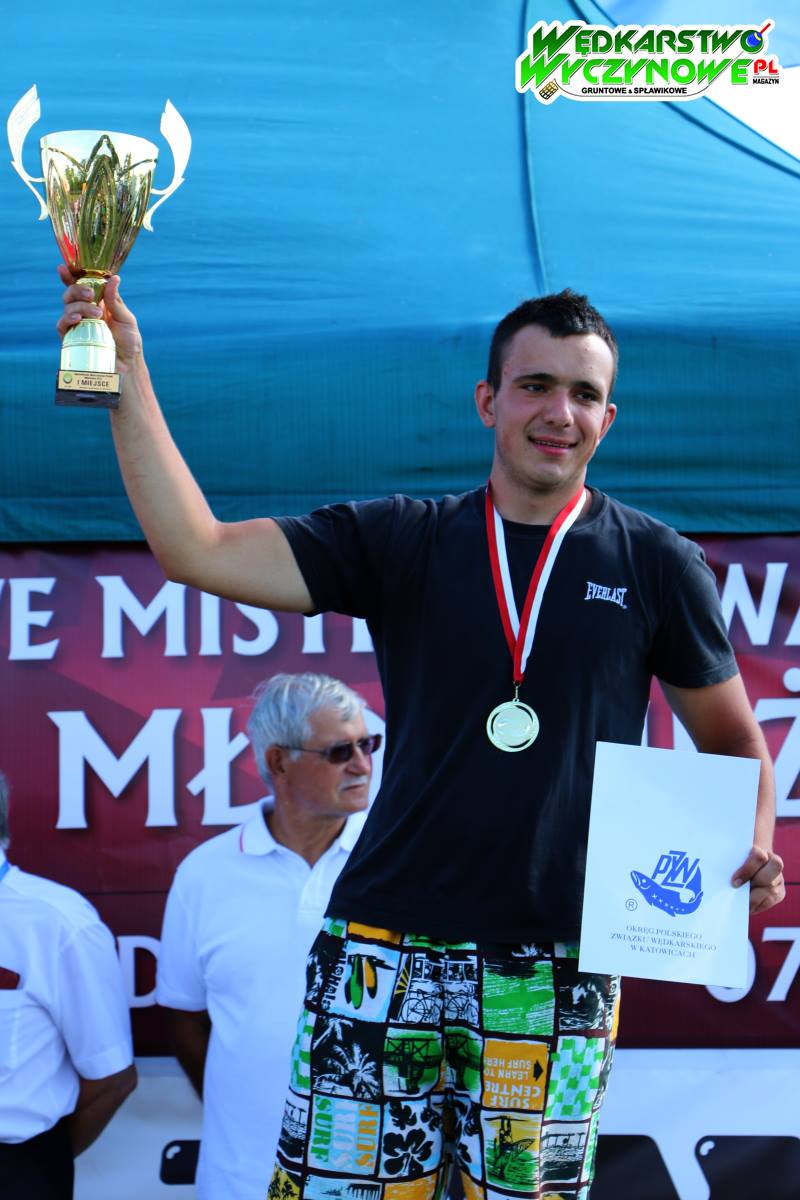 Triumfalny gest zwycięstwa w zawodach
Mistrzostw Polski 2016
Przywilej i zaszczyt wciągnięcia na maszt Flagi Narodowej
Prezentacja najlepszych zawodników mistrzostw
Mistrzostwa Polski w Wędkarstwie Spławikowym  Młodzieży U-23 Kanał Oświęcim Dwory  06-07.08.2016
PODZIĘKOWANIE
Spławikowe wędkarstwo wyczynowe może nie jest tak widowiskową dyscypliną sportu jak piłka nożna czy sporty walki. Dostrzeżenie przez Państwo moich kilkunastoletnich zmagań w tej dyscyplinie jest dla szczególnie nobilitujące co sprawia , że jeszcze z większym wysiłkiem będę się starał osiągnąć  lepsze wyniki w tej dyscyplinie .
           Zdobycie tytułu Mistrza Polski otworzyło mi drogę do reprezentowania NASZEGO KRAJU na arenie międzynarodowej – Kadra Polski
          Dlatego też chciałbym bardzo podziękować Panu Burmistrzowi Krzysztofowi Żegańskiemu całej Radzie Gminy Bardo za ogromne wsparcie rzeczowo-finansowe. Mam nadzieję ,że moje starty chociaż w niewielkim stopniu  wpłyną pozytywnie na rozpowszechnianie naszej Gminy Bardo jako promotora sportu wędkarskiego w wymiarze mikro i makroregionu.
    Z wędkarskim pozdrowieniem – „ połamania kija”  
                                                                       KONRAD KUCHCIAK